The History of Northern Ireland
In the Beginning
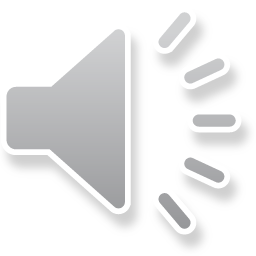 Earlier we learned about partition.  After the successful (by British standards) plantation in the early 1600s, there was a bigger concentration of Protestants in the province of Ulster than any other place on the island, & the separation of six of the nine counties from the rest of the province gave the Protestants a large majority.  The historical division between Catholic Irish & Protestant British, essentially resolved in Ireland when it became a Free State, continued in Northern Ireland for the next 76 years.

If you pay attention to our own news these days, you know that, while we have just two primary parties, within those parties we have moderates & extremists.  Then we occasionally have other parties that manage to make an impact, like the Tea Party for a few years.  The same was true in Northern Ireland.  One Protestant organization would oppose another because the members thought that the other organization was too lenient with Catholics, for example.
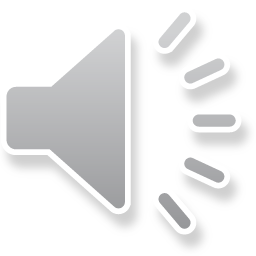 Education was a strong point in Northern Ireland early on, stronger than in the Free State.  Today you can find signs in school windows that read, “Fully integrated school.”  What would that mean?  There were probably similar signs in the U.S. in the 1960s that would have meant both black & white students.  In Northern Ireland, it means both Catholic & Protestant students.

But in the beginning, the schools were completely segregated.  Protestant schools got better funding than Catholic schools, but no one opposed segregation, because the Catholics didn’t want their children being educated by Protestants--& vice versa, of course.

It’s extremely important that you understand & keep in mind that Catholic = nationalist/republican (as in, Republic of Ireland) and that Protestant = unionist/loyalist (to the British crown).  You absolutely cannot separate religion from politics in Northern Ireland.  It makes no sense to us; sometimes our religious beliefs affect how we vote or what we support, but by no means can you draw a straight line between a religion & a political group with virtually no crossover.  But that’s the case in Northern Ireland.  And a Catholic/nationalist marrying a Protestant/unionist?  Think Romeo & Juliet.  Seriously.

At the top of the Protestant to-do list was to keep the Catholics in their place.  The best jobs always went to Protestants.  Protestant employers did not hire Catholics--& vice versa.  Essentially, there were two entirely different societies in Northern Ireland, & they didn’t mix.
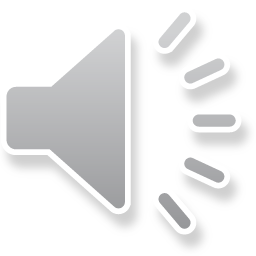 Meanwhile, back in the Irish Free State, Eamon de Valera, the American-born revolutionary who was one of the leaders of the struggle for independence, broke with Sinn Fein & founded another political party, the Fianna Fail (which still exists today & was in power as recently as 2011; interestingly & confusingly, Wikipedia calls it a “centre-right liberal conservative political party”).  He became Taoiseach (prime minister) of Ireland in 1932.

As you might imagine, Ireland as a whole wasn’t happy to let go of six of its counties as part of the deal for independence.  The IRA (and, by extension, Sinn Fein, the party to which de Valera had belonged when he broke off to form his own party) wasn’t very happy with de Valera’s inaction on partition, and they had a tendency to take matters into their own hands.  They attacked police & managed to kill two civilians during one of their attacks.  They were terrorists—a dissenting group within the country that used surprise hit-&-run attacks to try to bring about change.  The IRA, along with several other smaller, similar groups, was banned in 1936.  Needless to say, terrorists don’t leave because the government tells them to, & they continued to act.
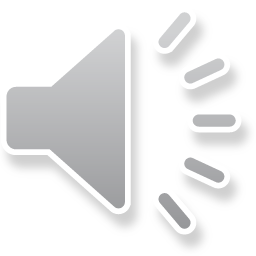 In August 1939, a month before Great Britain declared war on Germany, the IRA began a plan of attacking British cities.  (Britain, remember, was still the enemy because it still possessed Northern Ireland.)  It planted a bomb in the city center of Coventry, & 5 civilians were killed & 70 people injured.  Two IRA members were executed as a result, & when WWII began, de Valera interned IRA members & activists until the war was over.  The last thing they needed to deal with during the war was a guerrilla war on their own soil.

De Valera declared Ireland to be neutral and kept the German embassy open throughout the war.  Northern Ireland, however, as part of the United Kingdom, supplied British with ships, planes, & weapons.  (The Titanic had been built in Belfast.)  As a result, Germany bombed Belfast in 1941, & more than 1000 people died during the four attacks.

What their vastly different roles during WWII did was solidify partition; there was no question now that the two were developing in two different directions.
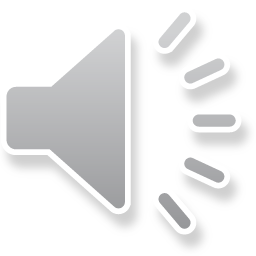 The IRA had a one-track mind, and in spite of the growing differences between the Republic & Northern Ireland, their goal was still to end partition.  They carried out various terrorist campaigns, but in the 1950s, the Catholics weren’t overly enthusiastic about the idea of ending partition.  The economy of the UK was better than that of the Republic of Ireland, & Northern Ireland got welfare benefits from the UK.  So while they didn’t like being oppressed, oppression was preferable to deprivation (Bartlett, p. 481).

According to Bartlett, during the second half of the century, a major difference in the development of the two Irelands was how they prioritized politics & economics (p. 469).  Although his statement that the “Troubles” that eventually developed in Northern Ireland were due in part to the fact that the country put economics over politics seems odd at first glance (who doesn’t think that economics are more important than politics?), it was like building on a faulty foundation.  There was too much political strife for the economic policies to be successful.  In the Republic of Ireland (it had declared itself a republic with the establishment of the Republic of Ireland Act in 1949), the struggle between Irish & British had effectively ended with the declaration of the Irish Free State.
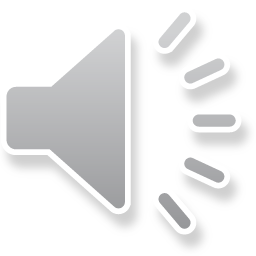 Sir Basil Brooke was prime minister of Northern Ireland when the United Nations produced its Universal Declaration of Human Rights.  He announced to his government that the declaration meant that discrimination against Catholics was unacceptable…but that didn’t stop him from trying to cut off the governmental family allowance for a fourth child & all subsequent children, which was obviously intended for Catholic harm, since Catholics normally had large families.  He did nothing to change the atmosphere, let alone actual laws, of anti-Catholic sentiment (Bartlett, p. 489).

One of Brooke’s real successes (although it can be argued that he didn’t realize what he’d set in motion) was the Education Act of 1947.  It provided funding for education for everyone over the age of 11, & the number of people who attended college began to increase.  Suffice it to say, at this point, that you don’t educate people if you want to keep them down.

In 1963 Terence O’Neill was elected prime minister.  He had noble goals for economic modernization, including many improvements to the country’s infrastructure, but his weak attempts at reaching out to the Catholics earned him condemnation from both sides.  

O’Neill was not the man for the situation that was about to explode in Northern Ireland.
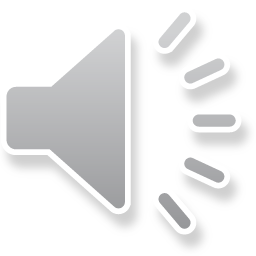